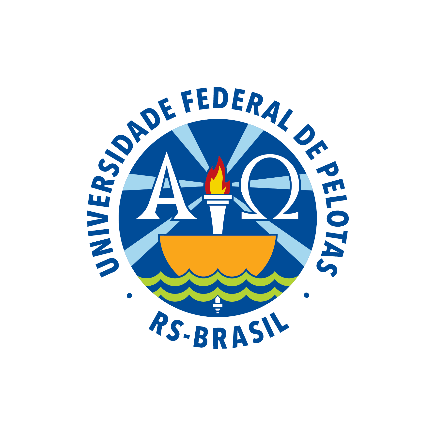 UNIVERSIDADE ABERTA DO SUSUNIVERSIDADE FEDERAL DE PELOTASEspecialização em Saúde da FamíliaModalidade a DistânciaTurma 7
Melhoria da atenção ao pré-natal e puerpério na UBS/ESF São Vicente, Boa Vista/RR


Javier Verdecia Alvarez


    Pelotas, 2015
Caracterização do Município
Metodologia
Resultados 
Pré-natal
Proporção de gestantes cadastradas no Programa de Pré-natal
Proporção de gestantes com ingresso no primeiro trimestre de gestação
Proporção de gestantes com vacina antitetânica em dia
Proporção de gestantes com vacina contra hepatite B em dia
Proporção de gestantes com primeira consulta odontológica programática
As demais metas atingiram  100%
Resultados Puerpério
Todas as metas propostas foram atingidas
Indicadores Pré-natal e Puerpério
Importância da intervenção para a equipe
A intervenção exigiu que a equipe se capacitasse para seguir as recomendações do Ministério da Saúde.
Promoveu o trabalho organizado e integrado do médico, da enfermeira, da auxiliar de enfermagem, das ACS e da recepção.
Importância da intervenção para o serviço
Outras atividades da unidade receberam o impacto positivo da Intervenção, tais como a vacinação, a consulta de odontologia, a consulta de nutrição e o laboratório.
Importância da intervenção para a comunidade
O vínculo e o acolhimento construídos estão refletidos nos resultados da intervenção, nos objetivos alcançados.
Nível de incorporação da intervenção à rotina do serviço
A intervenção foi incorporada à rotina do serviço.
Ampliamos o trabalho de conscientização da comunidade. 
Continuamos utilizando a ficha espelho/complementar.
Vamos trabalhar com o grupo de mulheres em idade fértil.
Pretendemos implementar ações de melhoria no programa de saúde da criança e do adolescente.
Reflexão crítica sobre processo pessoal de aprendizagem
Expectativas superadas de forma favorável; 
Facilitou ferramentas e espaços de discussão e troca de ideias, experiências e conhecimento;
Me permitiu atualizar temas vinculados com APS;
Conhecer o estado de saúde da população;
Conhecer o nível de organização, planejamento e gestão que faz o Ministério 
     da Saúde no Brasil;
Permitiu desenvolver habilidades na educação a distância e da língua portuguesa.
MUITO OBRIGADO
EBT 2.2
UBS SÃO VICENTE